Sharing past experiences
present vs perfect tense 
regular –ER verbs (taking avoir) (je, tu)
information questions (intonation)
SSC [r]
Y8 French
Term 1.2 - Week 2 - Lesson 17
Stephen Owen / Natalie Finlayson / Catherine Morris
Artwork by: Chloé Motard

Date updated: 09/07/21
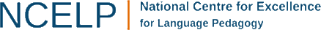 [Speaker Notes: Learning outcomes (lesson 1):
Introduction of SSC [r]
Consolidation of perfect tense constructions (with past simple equivalent) of –ER erbs with avoir as auxiliary in the 1st person
Introduction of perfect tense constructions (with past simple equivalent) of –ER erbs with avoir as auxiliary in the 2nd person
Introduction of information questions (intonation with question word) in the perfect tense
Word frequency (1 is the most frequent word in French): 
8.1.2.2 (introduce) automne [1503], été [623], hiver [1586], musée [2216], printemps [1288], place [129], saison [1667], belge [2795], dernier [87], dernière [87], là [109], pendant [89], Belgique [n/a], Bruxelles [n/a]
8.1.1.4 (revisit) célébrer [2170], préférer [597], avril [1022], date [660], événement [573], février [1136], janvier [939], juin [931], mars [868], mai [943], tradition [1371], premier [56], première [56], quatorze [1472], quinze [3359], seize [3285], trente [1646], treize [3245], vingt [1273], on [29]
7.3.2.4 (revisit) avion [1409], lettre [480], allemand [844], différent [350], prochain [380], bientôt [1208], demain [871], Allemagne [n/a],
Source: Londsale, D., & Le Bras, Y.  (2009). A Frequency Dictionary of French: Core vocabulary for learners London: Routledge.]
r
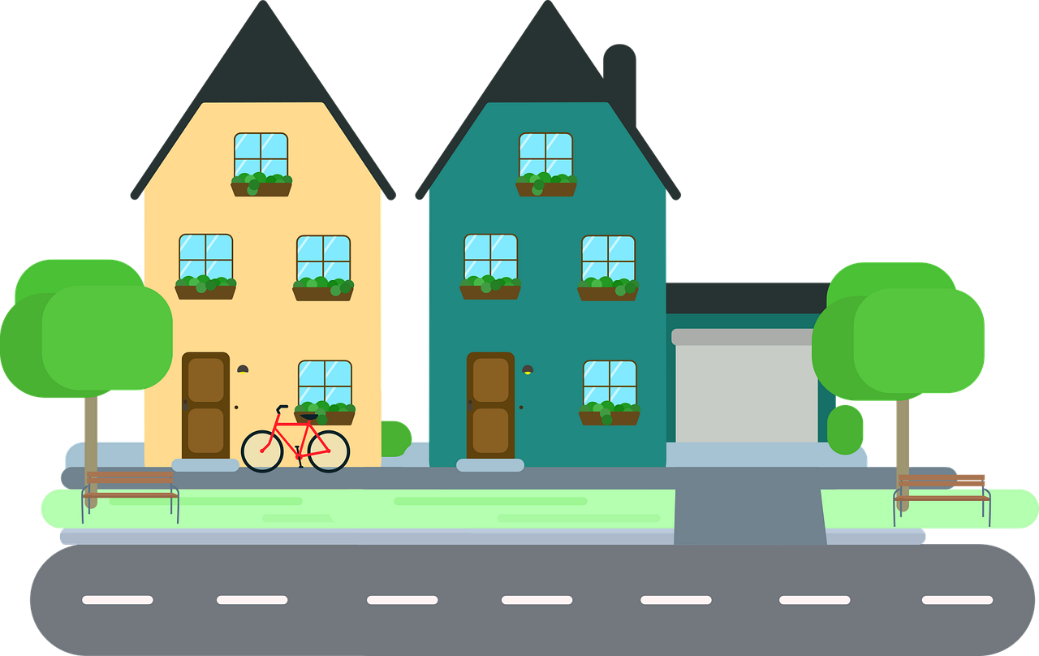 rue
[Speaker Notes: Timing: 1 minute

Aim: To introduce SSC [r]

Procedure:1. Present the letter(s) and say the [r] sound first, on its own. Students repeat it with you.2. Bring up the word ”rue” on its own, say it, students repeat it, so that they have the opportunity to focus all of their attention on the connection between the written word and its sound.
3. A possible gesture for this would be to look left and right and mime crossing a road.4. Roll back the animations and work through 1-3 again, but this time, dropping your voice completely to listen carefully to the students saying the [r] sound, pronouncing ”rue” and, if using, doing the gesture.

Word frequency (1 is the most frequent word in French): 
rue [598]
Source: Londsale, D., & Le Bras, Y.  (2009). A Frequency Dictionary of French: Core vocabulary for learners London: Routledge.]
r
rue
[Speaker Notes: With sound and no pictures to focus all attention on the sound-symbol correspondence.]
r
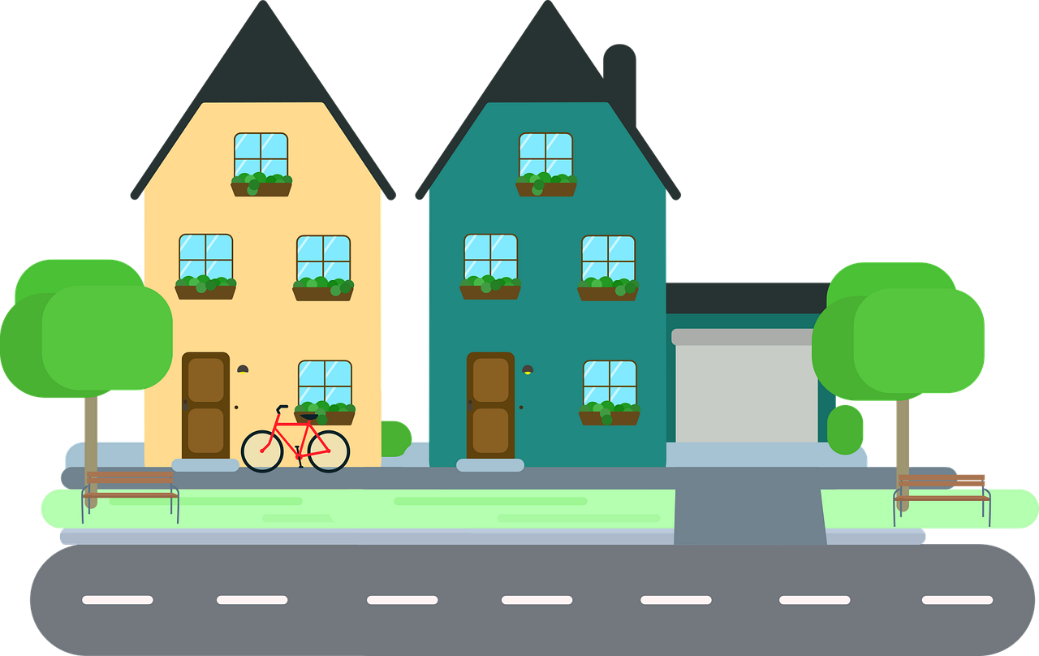 rue
[Speaker Notes: Without sound to elicit pronunciation (without first hearing the teacher). 

Teacher to elicit pronunciation by asking “Comment dit-on …”]
triste
r
frère
[brother]
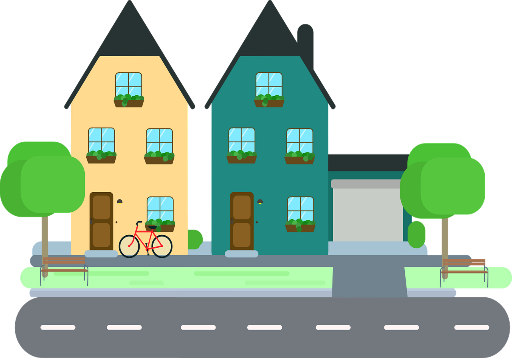 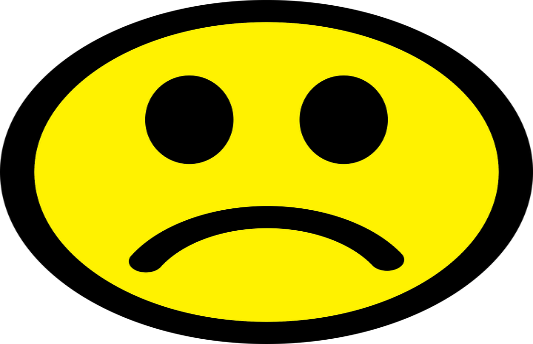 rue
moderne
parler
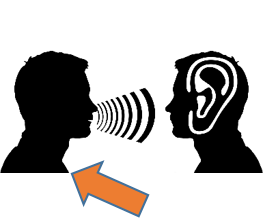 [modern]
être
[to be]
[Speaker Notes: Timing: 2 minutes

Aim: To introduce SSC [r]

Procedure:
Introduce and elicit the pronunciation of the individual SSC [r] and then the source word again ‘rue’ (with gesture, if using).Then present and elicit the pronunciation of the five cluster words.The cluster words have been chosen for their high-frequency, from a range of word classes, with the SSC (where possible) positioned within a variety of syllables within the words (e.g. initial, 2nd, final etc.). Additionally, we have tried to use words that build cumulatively on previously taught SSCs (see the Phonics Teaching Sequence document) and do not include new SSCs. Where new SSCs are used, they are often consonants which have a similar symbol-sound correspondence in English.
Word frequency (1 is the most frequent word in French): rue [598]; frère [1043], triste [1843], moderne [1239], être [5], parler [106]Source: Londsale, D., & Le Bras, Y.  (2009). A Frequency Dictionary of French: Core vocabulary for learners London: Routledge.]
triste
r
frère
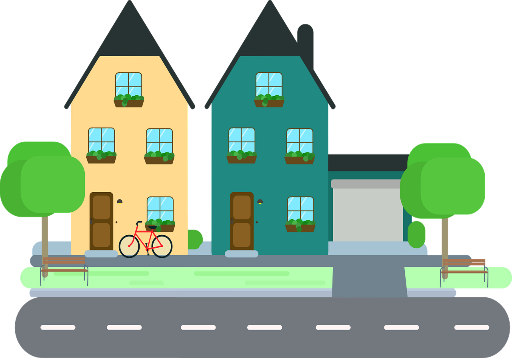 rue
moderne
parler
être
[Speaker Notes: With sound and no pictures to focus all attention on the sound-symbol correspondence.]
triste
r
frère
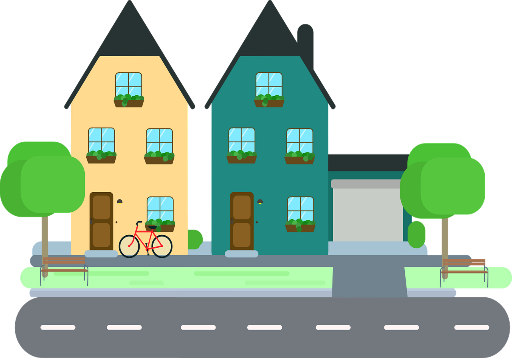 rue
moderne
parler
être
[Speaker Notes: Without sound to elicit pronunciation (without first hearing the teacher). 

Teacher to elicit pronunciation by asking “Comment dit-on …”]
écouter / parler
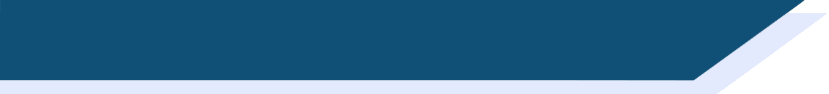 [r] en anglais vs français
[r] is a raspy sound pronounced in the back of the throat.
A
B
To pronounce [r], press your tongue towards the place you would pronounce English ‘g’, but don’t close your throat completely.
C
D
E
F
[Speaker Notes: Timing: 5 minutes

Aim: practising aural recognition and oral production of SSC [r]

Procedure:
Students say the English words, with their hands on their throats, paying particular attention to the pronunciation of [r]. They shouldn’t feel any vibration when pronouncing the [r].
Click on the letters to hear the French word. Pay attention to the pronunciation of the [r]. Before attempting to say the words, students should ‘warm up’ by saying the English letter ‘g’ a few times, feeling the vibration in their throats.
Students repeat the French word as many times as is necessary with their hands on their throats. They should feel a vibration when saying the [r].

Transcript:
horrible
université
partie
orienter
paragraphe
interview

Word frequency (1 is the most frequent word in French): horrible [3190], université [1192], partie [118], orienter [2124], paragraphe [2126], interview [3186]
Source: Londsale, D., & Le Bras, Y.  (2009). A Frequency Dictionary of French: Core vocabulary for learners London: Routledge.]
lire
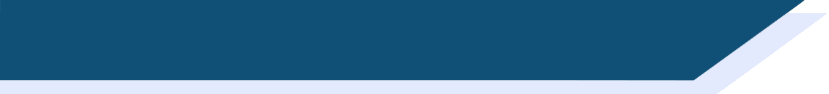 Vocabulaire
[autumn]
[summer]
[winter]
[spring]
[season]
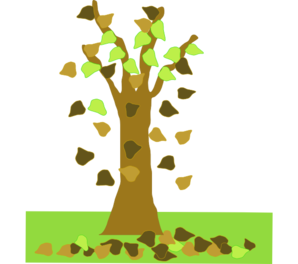 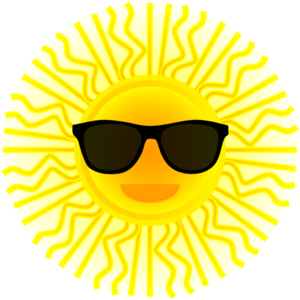 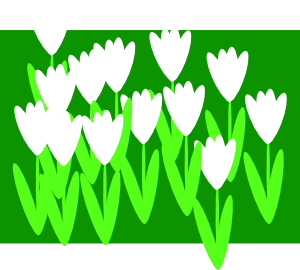 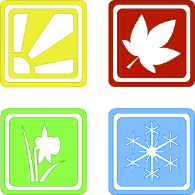 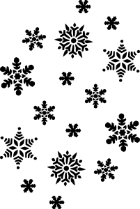 la saison
le printemps
l’hiver (m)
l’automne (m)
l’été (m)
l’été (m)
l’ automne (m)
le printemps
la saison
l’hiver (m)
[Speaker Notes: Timing: 3 minutes

Aim: To introduce this week’s new vocabulary

Procedure:
1. Ask students to match words to pictures, working from left to right.
2. click to animate answers in that order.]
lire
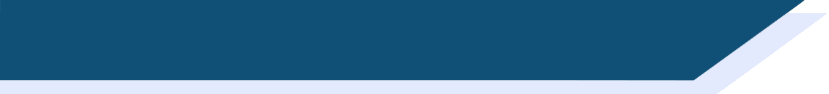 Vocabulaire
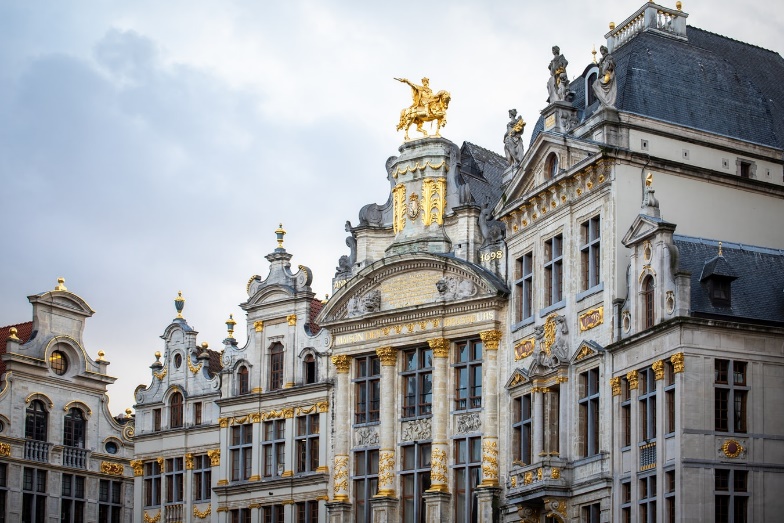 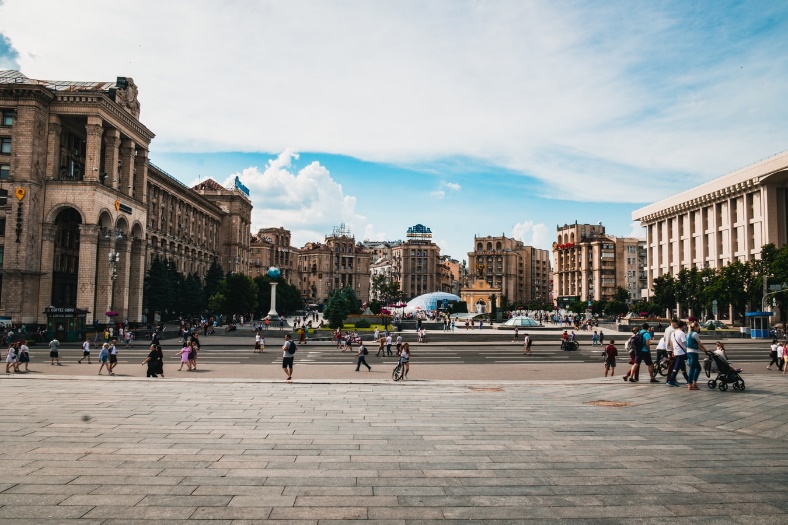 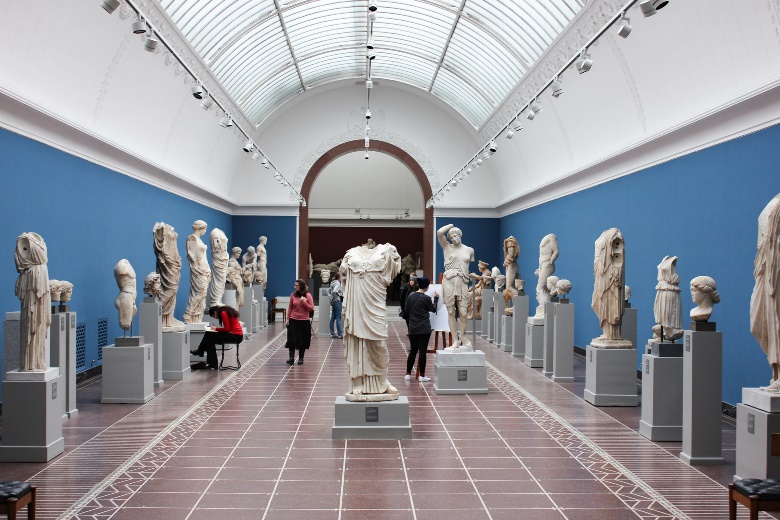 Bruxelles
le musée
la place
Bruxelles
la place
le musée
[Speaker Notes: Timing: 2 minutes

Aim: To introduce this week’s new vocabulary

Procedure:
1. Ask students to match words to pictures, working from left to right.
2. Click to animate answers in that order.]
lire
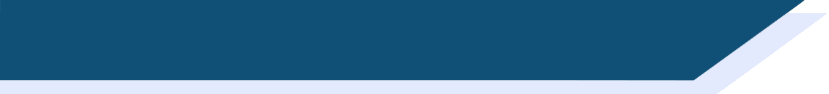 Vocabulaire
The end of ‘dernier’ changes to ‘-ère’ to make the feminine form – a number of French words make their feminine like this.
dernière
belge
Belgique
pendant
dernier
during
Belgium
last (f)
Belgian
last (m)
Note that the adjective does not have a capital letter in French.
Belgian
Belgium
during
last (m)
last (f)
[Speaker Notes: Timing: 2 minutes

Aim: To introduce this week’s new vocabulary

Procedure:
1. Ask students to match English words to their French translation, working from left to right.
2. click to animate answers in that order.]
grammaire
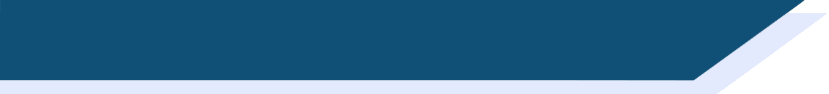 Le passé composé
Remember: -ER verbs make their perfect tense with je as follows:
			
			Present		Perfect (past)
			je travaille 	→	j’ai travaillé	 
			(I work)		(I worked)
				
What do you think the tu form looks like?
			
			Present		Perfect (past)
			tu travailles 	→	tu as travaillé	 
			(you work)		(you worked)
			
			tu joues	→ 	tu as joué
			(you play) 		(you played)
Remember: 
in the perfect tense
we use j’ai (‘I have’),
rather than je (‘I’).
The past participle does not change. Only the form of avoir changes to match the subject.
[Speaker Notes: Timing: 3 minutes

Aim: To recap formation of perfect tense je form with –ER verbs and introduce tu form

Procedure:
1. Click to animate the explanation. 
2. Ask students what they think the tu form of the perfect tense looks like, before revealing the answer.]
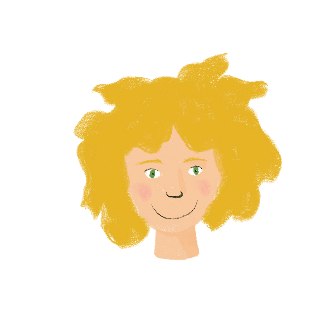 * un escargot = snail
lire
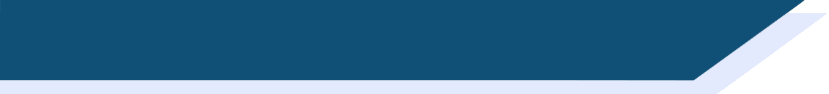 L'été dernier
Léa parle des vacances l’année dernière. C’est Léa (je) ou Amir (tu)?
Amir.Amara@bonjour.fr
objet:
vacances
à:
(je)
(tu)
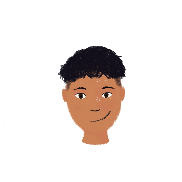 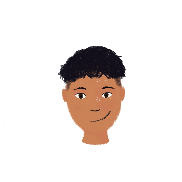 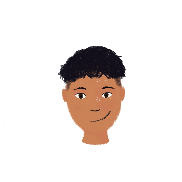 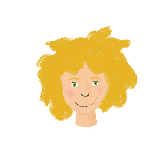 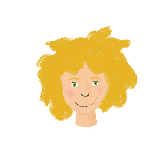 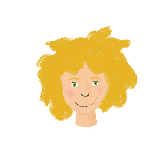 /
Tu as mangé des escargots*.
J’ ai mangé dans un café sur la place de la ville.
J’ ai joué au tennis.
Tu as joué au foot avec des amis.
Tu as gagné le match !
J’ ai préparé un bon déjeuner !    
J’ ai regardé un film au cinéma.
Tu as préféré la télé pendant la semaine.
__
/
__
/
__
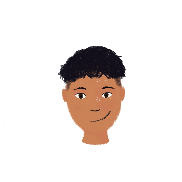 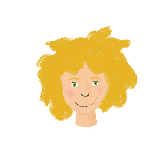 /
__
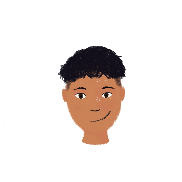 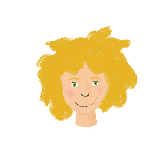 /
__
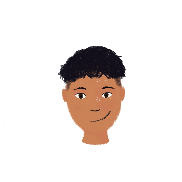 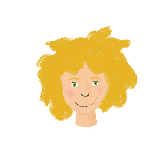 /
__
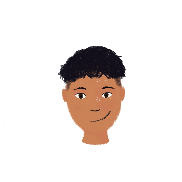 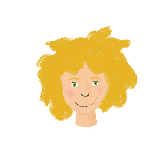 /
__
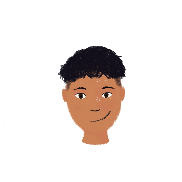 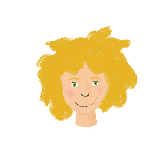 /
__
[Speaker Notes: Timing: 5 minutes

Aim: To provide practice in distinguishing between the first and second person singular form of avoir used as the auxiliary in the perfect tense.

Procedure:
1. Students read the sentences and determine the missing pronoun, considering the auxiliary verb form.
2. They then indicate whether the sentence refers to Léa or Amir.
3. Click to reveal the correct answer.

Word frequency of unknown words used (1 is the most frequent word in French): escargot [>5000]
Source: Londsale, D., & Le Bras, Y.  (2009). A Frequency Dictionary of French: Core vocabulary for learners London: Routledge.]
grammaire
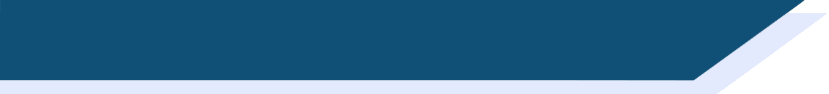 Les questions au passé composé
Remember – you can questions in French by raising the pitch of your voice.
Remember: 
in French, we leave a space before the question mark!
You sing.
Statement
Tu chantes.
Tu chantes ?
Do you sing?
Question
You can do the same thing in the perfect tense:
Tu as chanté quand ?
Tu as chanté ?
Tu as chanté.
Add a question word to the end for more information.
[Speaker Notes: Timing: 2 minutes 

Aim: To recap the formation of questions using intonation alone, then introduce some examples of this with question words using the perfect tense.

Procedure:
1. Animate the explanation.
2. Ensure students’ understanding at each stage.

Word frequency (1 is the most frequent word in French): voyager [2194] malade [1066] comment [234] où [48]
Source: 1Londsale, D., & Le Bras, Y.  (2009). A Frequency Dictionary of French: Core vocabulary for learners London: Routledge.]
grammaire
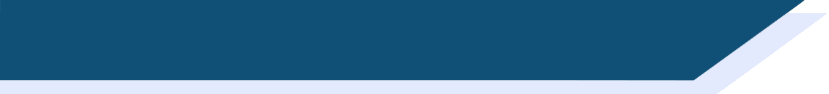 Les questions au passé composé
Here are some more examples:
Statement
Tu as mangé.
You ate.
Question
Tu as mangé quoi ?
What did you eat?
Statement
Tu as travaillé.
You worked.
Question
Tu as travaillé quand ?
When did you work?
[Speaker Notes: Timing: 2 minutes

Aim: To provide some more (audio supported) examples of questions using intonation with question words using the perfect tense.

Procedure:
1. Animate the explanation. The audio plays automatically as each French item appears.
2. Ensure students’ understanding at each stage.

Transcript:
Tu as mangé.
Tu as mangé quoi ?
Tu as travaillé.
Tu as travaillé quand ?

Word frequency (1 is the most frequent word in French): manger [1338] travailler [290] quoi [297] quand [119]

Source: Londsale, D., & Le Bras, Y.  (2009). A Frequency Dictionary of French: Core vocabulary for learners London: Routledge.]
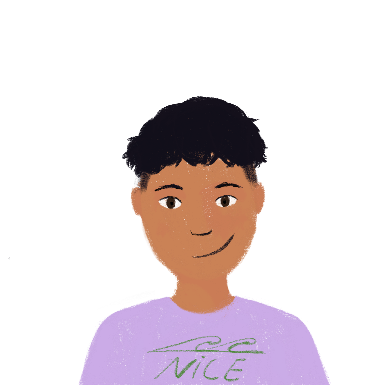 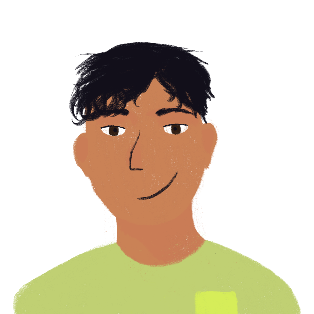 écouter
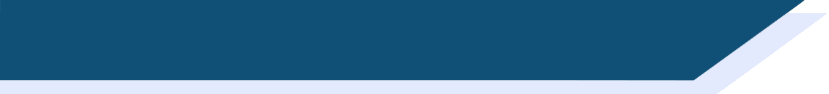 Aujourd’hui ou l’hiver dernier ?
Amir a des questions pour Abdel !
Les questions sont-ils au présent ou au passé ?
1
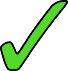 2
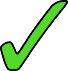 3
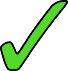 4
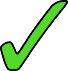 5
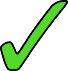 6
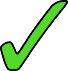 7
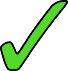 8
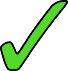 [Speaker Notes: Timing: 5 minutes

Aim: To provide practice in distinguishing between the tu form present and perfect tenses when listening.

Procedure:
1. Click on the audio buttons to play the sentences (all information questions in either the present or perfect tense).
2. Students listen and tick the appropriate column, according to the tense heard, and note down the activity.
3. Click to reveal the correct ticks, plus the actual questions heard.

Transcript:
1. Tu as travaillé où ?
2. Tu manges quand ?
3. Tu fais des voyages avec qui ?
4. Tu as joué comment ?
5. Tu as regardé quoi ?
6. Tu écoutes quoi ?
7. Tu prépares le déjeuner quand ?
8. Tu as visité le musée où ?]
écrire
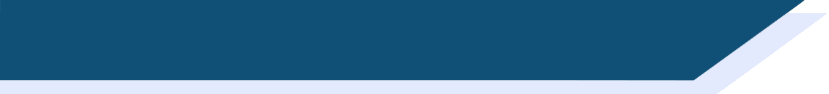 Écrire
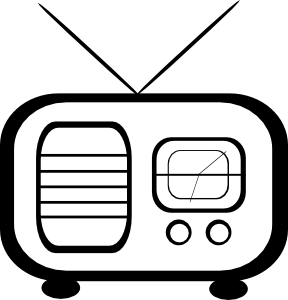 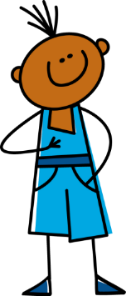 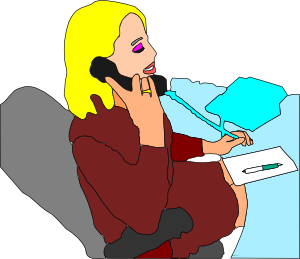 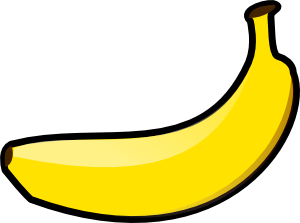 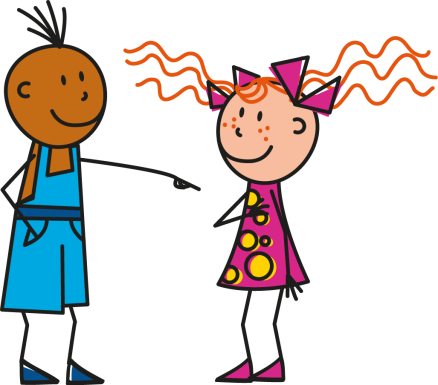 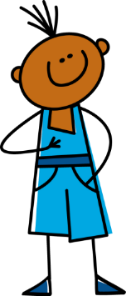 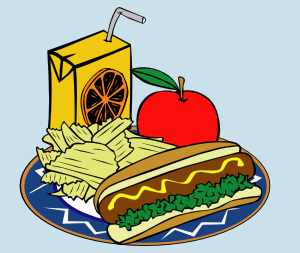 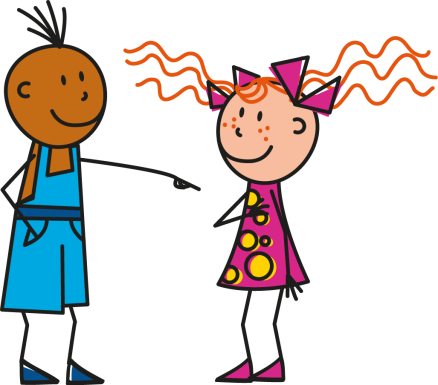 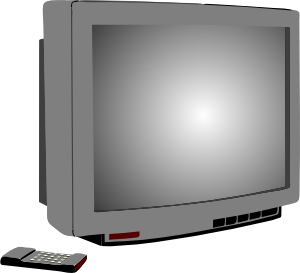 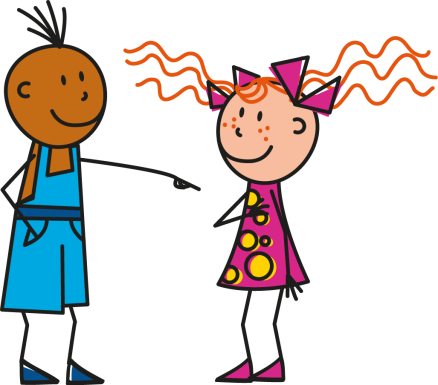 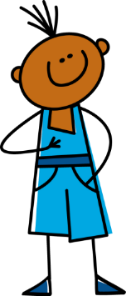 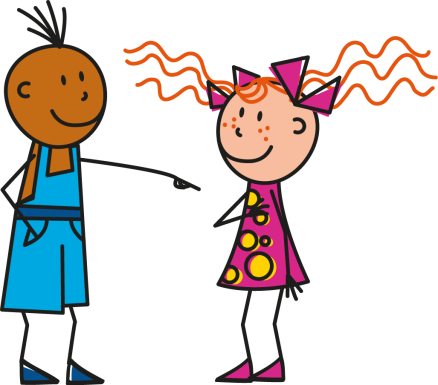 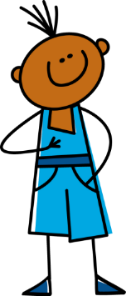 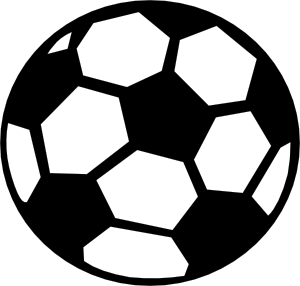 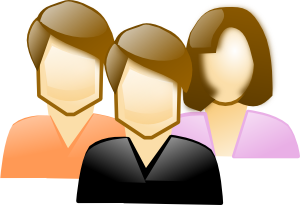 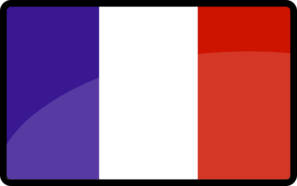 étudier
écouter
jouer
parler
travailler
préparer
regarder
manger
[Speaker Notes: Timing: 8 minutes

Aim: To practise written production of the first and second person singular forms of the perfect tense with regular –ER verbs.

Procedure:
1. Each click produces a new combination of a pronoun (I or you) plus a verb and a picture suggesting a complement. 
2. Using mini-whiteboards/paper as the teacher sees fit, students write each sentence that is suggested, using the perfect tense.
3. Feedback could be given after the first two or three, to check that all learners are producing the tense correctly.   

Suggested sentences:
1. J’ai écouté la radio.
2. Tu as regardé la télé.
3. Tu as mangé un fruit.
4. J’ai préparé le déjeuner.
5. Tu as parlé avec des amis.
6. J’ai travaillé dans un bureau.
7. J’ai joué au foot.
8. Tu as étudié le français.

Word frequency (1 is the most frequent word in French): 
manger [1338] travailler [290] étudier [960] jouer [219] regarder [425] écouter [429] préparer [368] parler [106] radio [1526] télé [2746] fruit [896] déjeuner [2724] bureau [273] ami [467] foot [>5000] français [251]

Source: Londsale, D., & Le Bras, Y.  (2009). A Frequency Dictionary of French: Core vocabulary for learners London: Routledge.]
parler
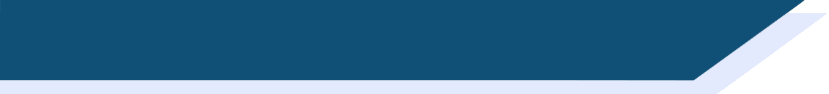 Tu fais quoi ? Tu as fait quoi ? (A)
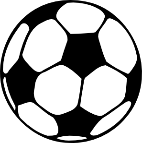 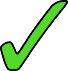 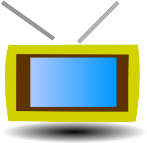 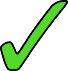 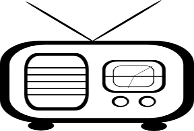 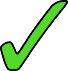 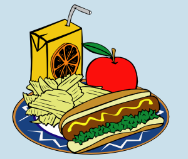 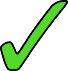 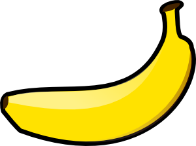 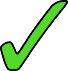 [Speaker Notes: Timing: 5 minutes

Aim: To provide production (speaking) practice in contrasting present and perfect tense forms with –ER verbs (first and second person singular)

Procedure:
Student A faces the board. Student B turns away from the board and sketches a 6x2 grid.
Student A says s/he does/did each thing pictured in turn, using the first person present or perfect tense according to whether the tick appears in the ‘today’ or ‘last year’ column.
Student B writes down what the activity is/was in English, ticking the appropriate column on his/her blank copy of the grid.
Student B then tells Student A what s/he has recorded: ‘Tu as...’
Students compare cards to check answers.
Students swap roles and use the second set of cards on the next slide.]
parler
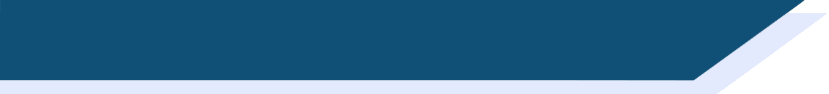 Tu fais quoi ? Tu as fait quoi ? (B)
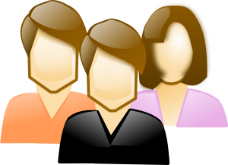 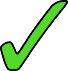 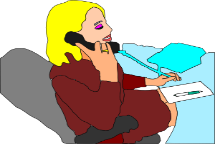 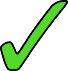 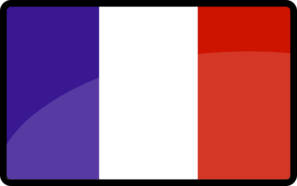 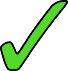 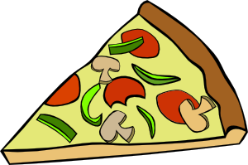 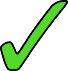 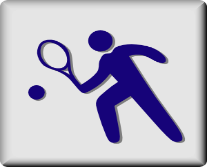 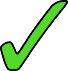 [Speaker Notes: This is the second set of cards, for when partners swap roles.]
lire
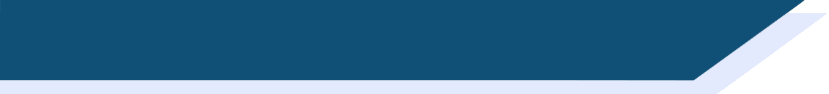 Vocabulaire
Which word which best goes together with the word in bold?
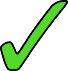 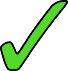 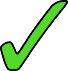 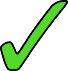 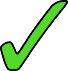 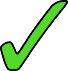 [Speaker Notes: Timing: 5 minutes

Aim: To revisit vocabulary from weeks 8.1.1.3 and 7.3.2.4. Students will be familiar with this style of question from the second half of the Year 7 test.

Procedure:
1. Students read the four words and write down which they associate most with the word in bold.
2. Answers revealed on clicks.
3. Clarify the meanings of question items, target items and distractors.]
Sharing past experiences
present vs perfect tense 
regular –ER verbs (taking avoir) (je, tu)
demonstrative adjective
SSC [r]
Y8 French
Term 1.2 - Week 2 - Lesson 18
Stephen Owen / Natalie Finlayson / Catherine Morris 
Artwork by: Chloé Motard

Date updated: 09/07/21
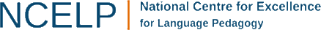 [Speaker Notes: Learning outcomes (lesson 2):
Cosolidation of SSC [r]
Consolidation of perfect tense constructions (with past simple equivalent) of –ER erbs with avoir as auxiliary in the 1st and 2nd person singular
Introduction of the demonstrative adjective ce, cet, cette, ces

Word frequency (1 is the most frequent word in French): 
8.1.2.2 (introduce) automne [1503], été [623], hiver [1586], musée [2216], printemps [1288], place [129], saison [1667], belge [2795], dernier [87], dernière [87], pendant [89], Belgique [n/a], Bruxelles [n/a]
8.1.1.4 (revisit) célébrer [2170], préférer [597], avril [1022], date [660], événement [573], février [1136], janvier [939], juin [931], mars [868], mai [943], tradition [1371], premier [56], première [56], quatorze [1472], quinze [3359], seize [3285], trente [1646], treize [3245], vingt [1273], on [29]
7.3.2.4 (revisit) avion [1409], lettre [480], allemand [844], différent [350], prochain [380], bientôt [1208], demain [871], Allemagne [n/a],
Source: Londsale, D., & Le Bras, Y.  (2009). A Frequency Dictionary of French: Core vocabulary for learners London: Routledge.]
écouter / parler
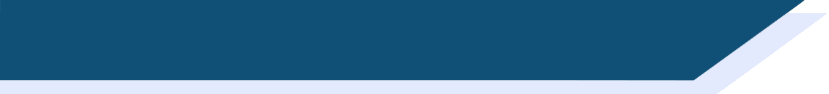 Des virelangues !
Cinq gros rats grillent dans la grosse graisse grasse
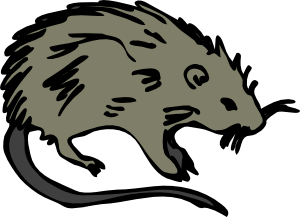 [Five fat rats are roasting in the fatty, greasy fat]
1
2
3
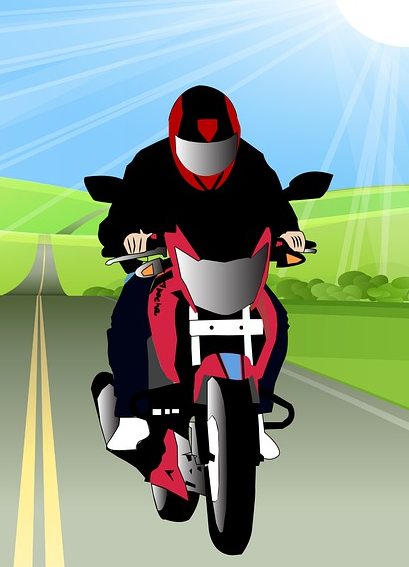 La roue sur la rue roule; la rue sous la roue reste.
[The wheel on the road is rolling; the road under the wheel is resting.]
1
2
3
[Speaker Notes: Timing: 5 minutes

Aim: practising oral production of SSC [r]

Procedure:
1. Using their knowledge of the meanings of langue, ask students what they think the word virelangue might mean.
2. Click on ‘1’ to hear a tongue twister pronounced at a slow speed. Students repeat as many times a necessary.
3. If students feel confident, click on ‘2’ to hear a tongue twister pronounced at a medium speed, and repeat step 2.
4. At very advanced levels, students can try speed 3! 

Transcript:
Cinq gros rats grillent dans la grosse graisse grasse.
La roue sur la rue roule; la rue sous la roue reste.]
* la fois = time* posséder = to possess
* le néerlandais = Dutch
* les moules = mussels
lire
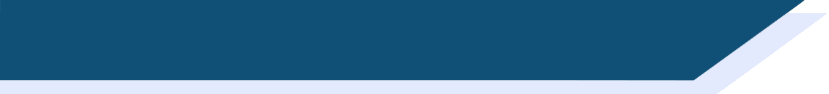 Les vacances de Léa
Fill in the gaps with the correct form of the words in the table.
En mai, j’ai visité la Belgique pour la première fois*. J’ai passé quatorze jours à Bruxelles. Le cœur de Bruxelles est magnifique et le printemps est une belle saison.

La Belgique possède* trois langues officielles ! On 
parle néerlandais*, français et allemand. C’est un pays très intéressant !

Les traditions belges sont intéressantes aussi. On peut manger les moules* mais je préfère le chocolat belge ! Je veux revenir bientôt, en automne peut-être.
[2]
[1]
[3]
[4]
[5]
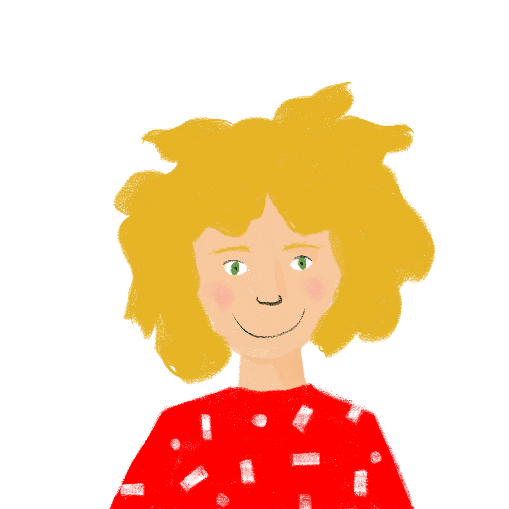 [6]
[7]
[8]
[Speaker Notes: Timing: 10 minutes

Aim: To revise some of this week’s revisited vocabulary in context.

Procedure
1. Students write 1-8 and try to fill the gaps. Remind them that, in some cases, they will need to agree the word with the surrounding vocabulary in the text. The forms in the table will not help them! They will have to understand the context.
2. Answers revealed on clicks.
3. If time permits, students translate or summarise the text in English.
4. A suggested translation is given on the next slide.

Word frequency of unknown words used (1 is the most frequent word in French): fois [49], magnifique [2136], posséder [709], officiel [996], néerlandais [4640], moule [>5000]
Source: Londsale, D., & Le Bras, Y.  (2009). A Frequency Dictionary of French: Core vocabulary for learners London: Routledge.]
lire
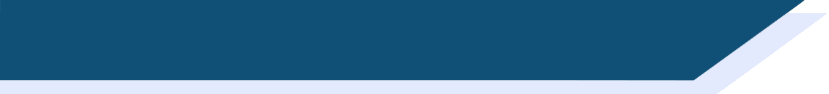 Les vacances de Léa
Une solution possible :
In May, I visited Belgium for the first time. I spent fourteen days in Brussels. The heart of Brussels is magnificent and spring is a beautiful season.

Belgium has three official languages! People speak Dutch, French and German. It’s a very interesting country!

Belgian traditions are interesting too. You can eat mussels, but I prefer Belgian chocolate! I want to go back soon, perhaps in autumn.
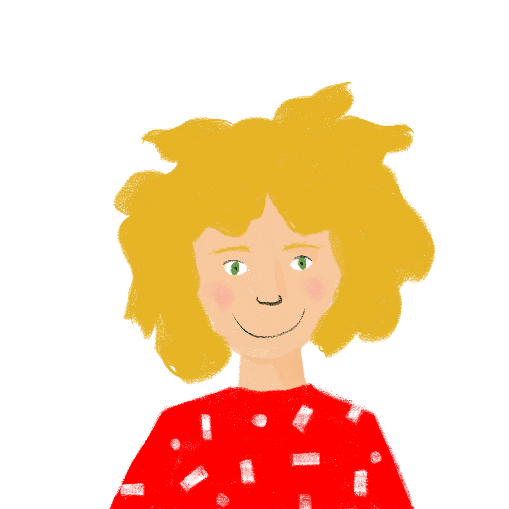 [Speaker Notes: Suggested translation for the previous activity.]
grammaire
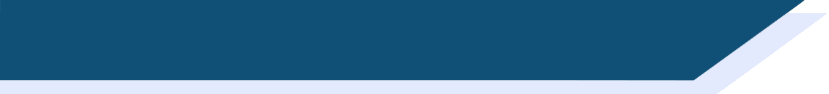 Ce, cet, cette and ces
You have met the word ce, meaning ‘this’:
c’est (this is); en ce moment (at this moment)

Ce is a demonstrative adjective. These are used to identify which noun you are talking about. Ce has different forms matching the noun to which it refers.

ce livre (this book)				       cette voiture (this car)
[masculine singular]			      [feminine singular]
			
		
cet homme (this man)			       ces personnes (these people)
[masculine singular 			       [plural=these]
before vowel/h-]
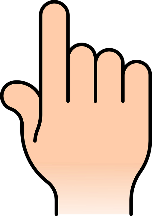 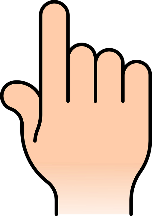 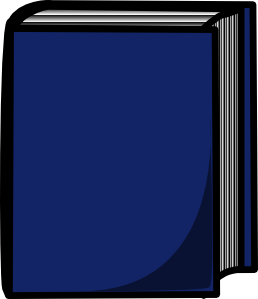 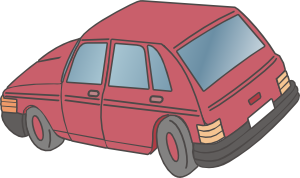 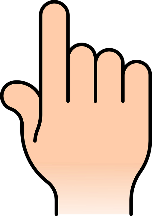 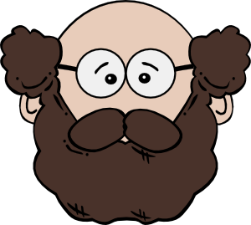 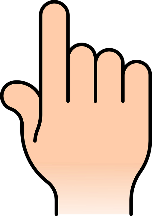 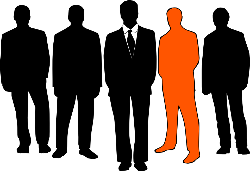 [Speaker Notes: Timing: 3 minutes

Aim: To introduce the other forms of the demonstrative adjective ‘ce’

Procedure:
1. Click to animate the explanation.
2. Ensure students’ understanding at each stage.]
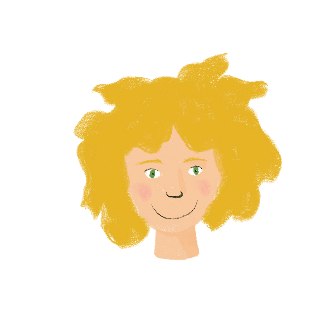 * célèbre = famous
* la gaufre = waffle
* les frites (fpl) = chips
lire
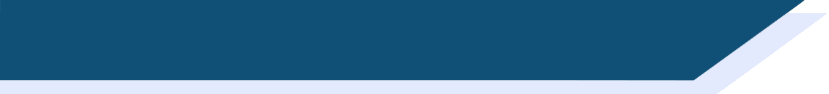 Bruxelles, capitale de la Belgique !
2. J’ai mangé ces gaufre* / frites*.
    C’est une spécialité belge !
1. J’ai visité cette place / magasins.
    C’est très célèbre.
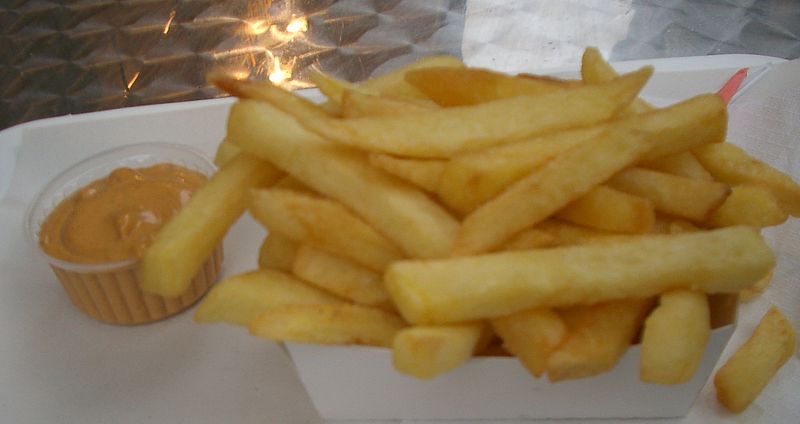 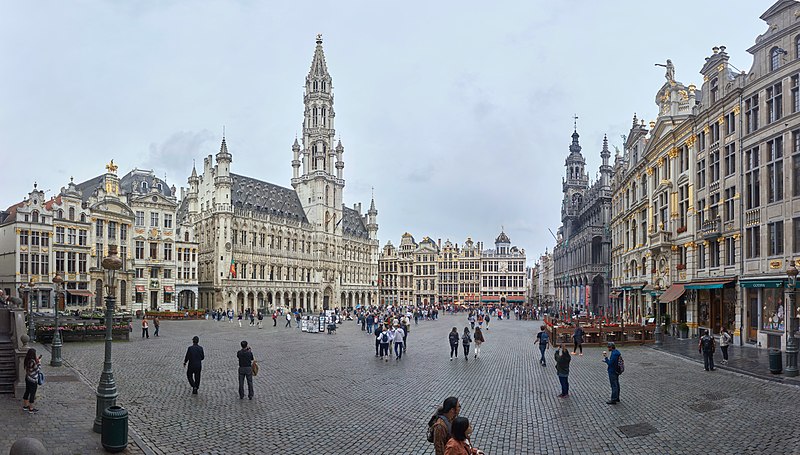 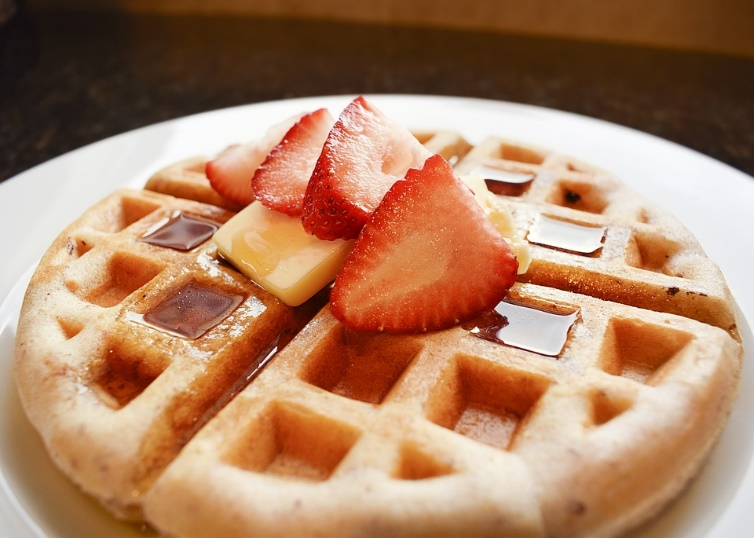 [Speaker Notes: Timing: 6 minutes for four slides

Aim: To provide practice in recognising the different forms of the demonstrative adjective and linking these to appropriate nouns

Procedure:
1. Students read the sentences and select the correct noun from the two options in each, according to the form of the demonstrative adjective shown.
2. Click to show the answers and pictures.
3. This is the first of three slides.

Word frequency of unknown words used (1 is the most frequent word in French): célèbre [1689], gaufre [>5000] frite [>5000], spécialité [3356]
Source: Londsale, D., & Le Bras, Y.  (2009). A Frequency Dictionary of French: Core vocabulary for learners London: Routledge.]
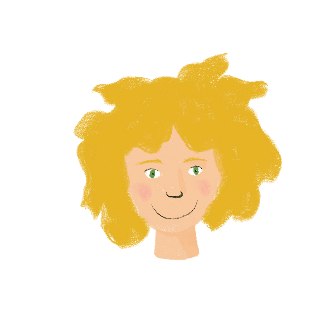 lire
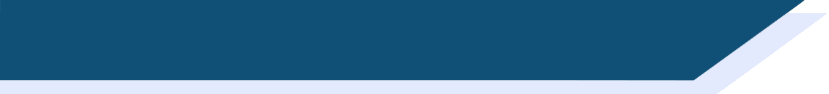 Bruxelles, capitale de la Belgique !
4. J’ai aimé cet train/ aéroport très moderne.
3. J’ai préféré ce bâtiment / maison. C’est le Palais Royal.
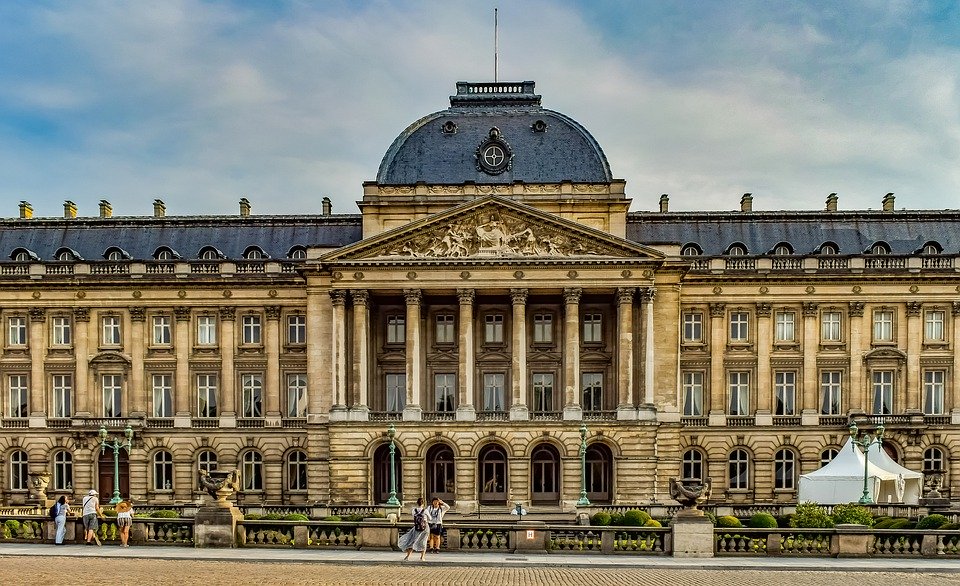 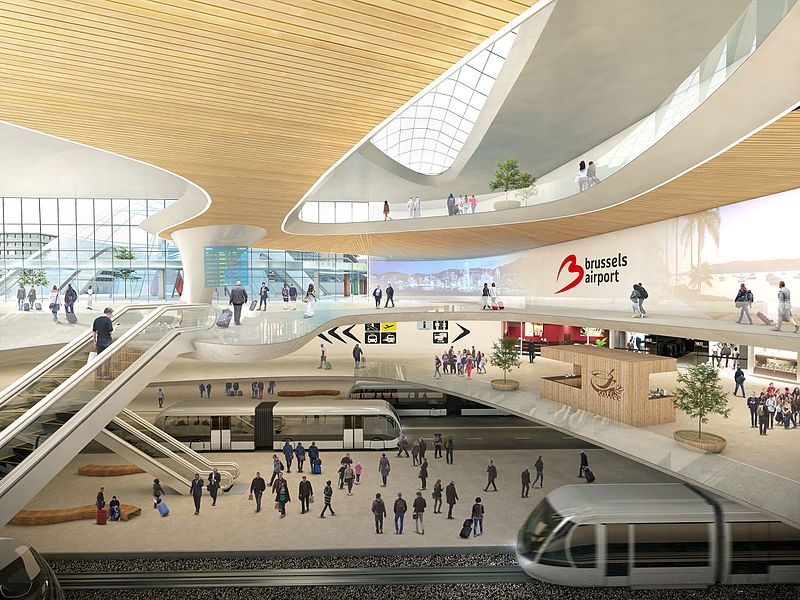 [Speaker Notes: This is the second of four slides.

Word frequency of unknown words used (1 is the most frequent word in French): 
moderne [1239]
Source: Londsale, D., & Le Bras, Y.  (2009). A Frequency Dictionary of French: Core vocabulary for learners London: Routledge.]
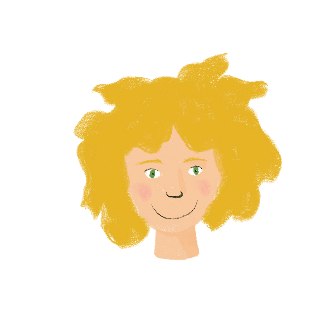 * le chocolat
= chocolate
lire
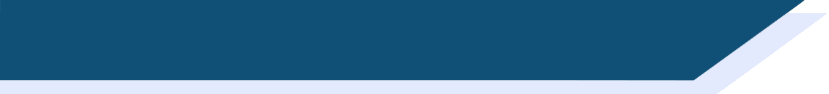 Bruxelles, capitale de la Belgique !
5. J’ai visité cette monument / église. C’est la cathédrale Saints-Michel-et-Gudule.
6. J’ai mangé ce chocolat / chose. C’est une tradition belge !
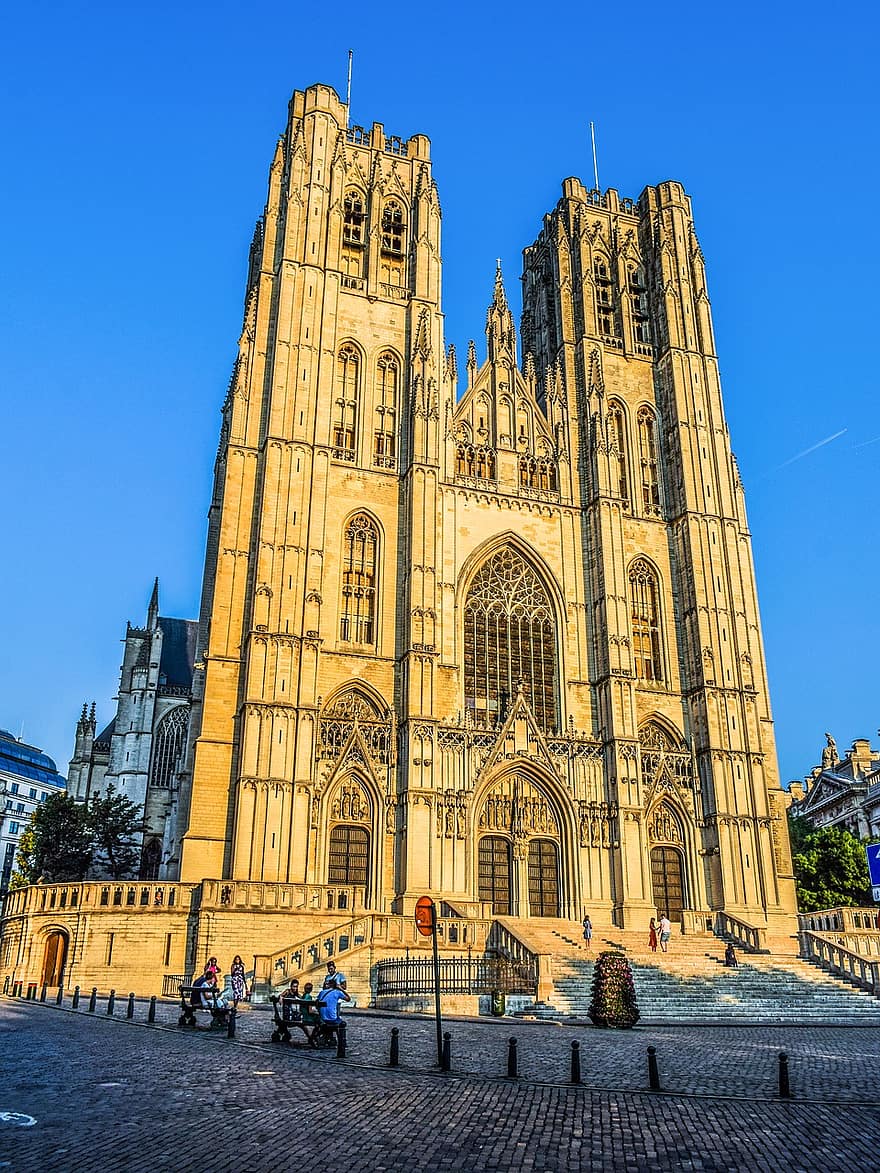 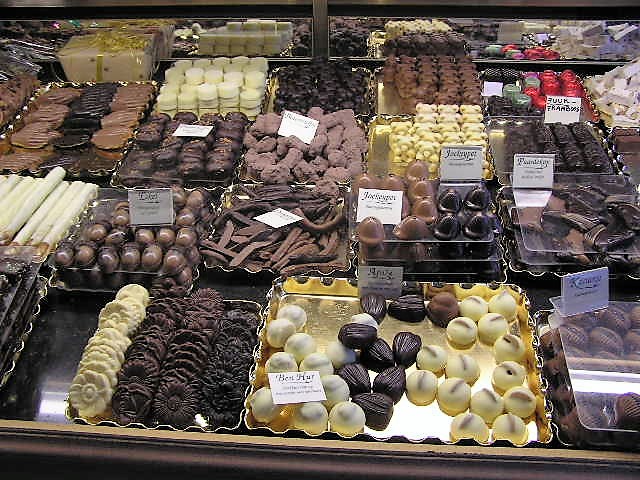 [Speaker Notes: This is the third of four slides.

Word frequency of unknown words used (1 is the most frequent word in French): cathédrale [>5000] chocolat [4556]
Source: Londsale, D., & Le Bras, Y.  (2009). A Frequency Dictionary of French: Core vocabulary for learners London: Routledge.]
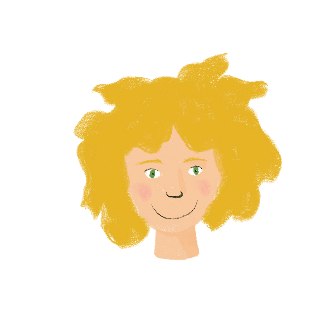 * le monument
 = monument
* la structure = structure
lire
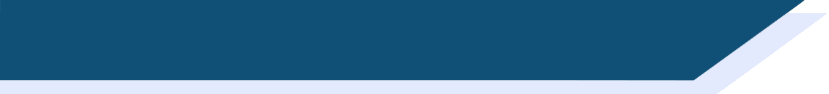 Bruxelles, capitale de la Belgique !
7. Ce monument / personne en bronze est le Manneken Pis ! C'est drôle, ça !
8. Voici l’Atomium ! Je trouve cette musée / structure très intéressant. J’aime la science !
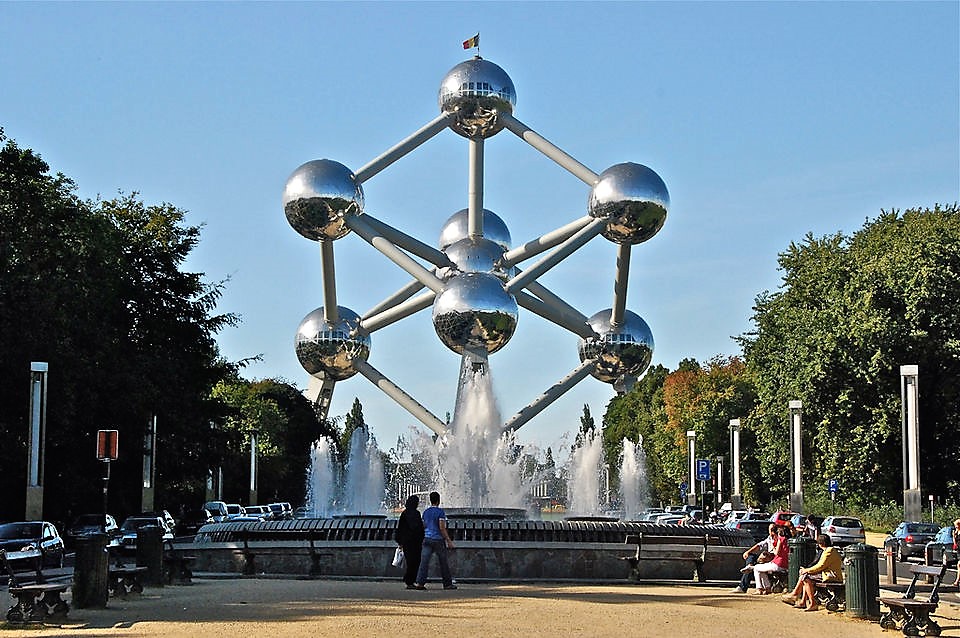 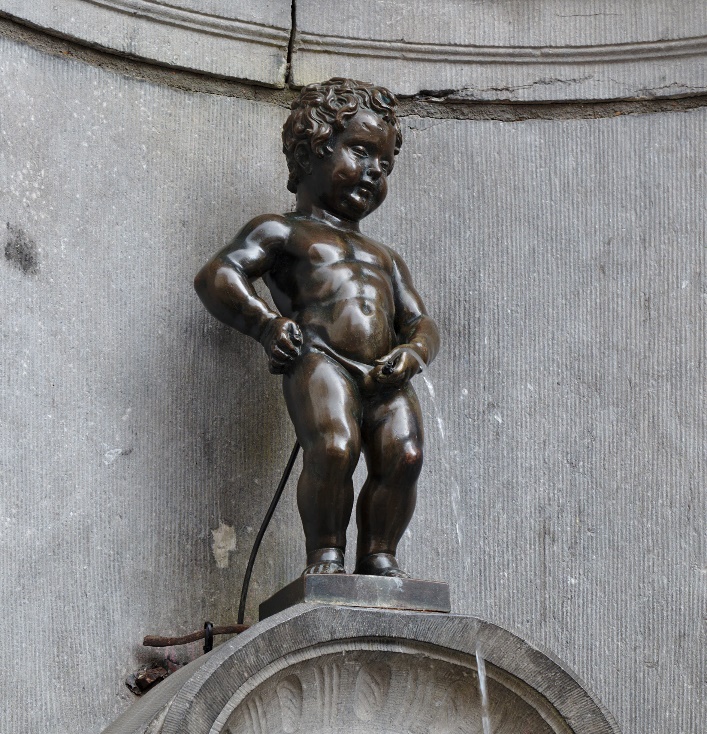 [Speaker Notes: This is the fourth of four slides.

Word frequency of unknown words used (1 is the most frequent word in French): monument [4113], structure [964]
Source: Londsale, D., & Le Bras, Y.  (2009). A Frequency Dictionary of French: Core vocabulary for learners London: Routledge.

Image attributions:
Mannekin Pis: By Trougnouf - Own work, CC BY-SA 4.0, https://commons.wikimedia.org/w/index.php?curid=69684858
Atomium: By Horst J. Meuter - Own work, CC BY-SA 4.0, https://commons.wikimedia.org/w/index.php?curid=87967315]
lire / écrire
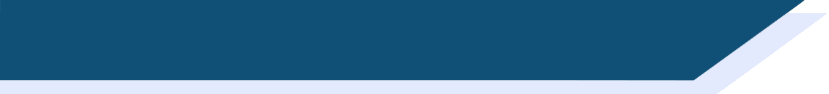 Maintenant et dans le passé
Écris une réponse à la question. Tu peux utiliser un dictionnaire !
Tu as fait quoi l’hiver dernier ?
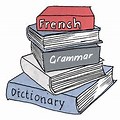 [Speaker Notes: Timing: 16 minutes (2 minutes per question)

Aim: Written comprehension and production in response to information questions in the present and perfect tenses.

Procedure:
1. Students read the question and write their own response in the appropriate tense.
2. Students mayconsult a dictionary if needed.
3. There are eight questions in all. Each question is on a different slide.]
lire / écrire
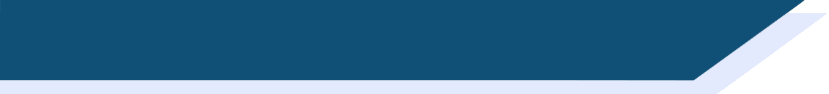 Maintenant et dans le passé
Écris une réponse à la question. Tu peux utiliser un dictionnaire !
Tu fais quoi aujourd’hui ?
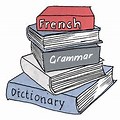 lire / écrire
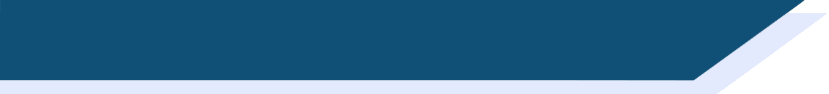 Maintenant et dans le passé
Écris une réponse à la question. Tu peux utiliser un dictionnaire !
Tu manges où au déjeuner ?
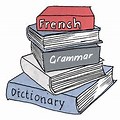 lire / écrire
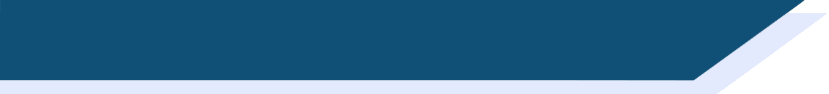 Maintenant et dans le passé
Écris une réponse à la question. Tu peux utiliser un dictionnaire !
Tu as mangé avec qui hier ?
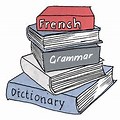 lire / écrire
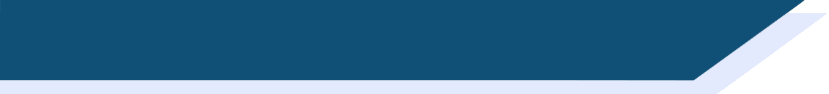 Maintenant et dans le passé
Écris une réponse à la question. Tu peux utiliser un dictionnaire !
Tu as passé tes vacances comment l’été dernier ?
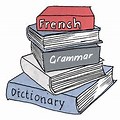 lire / écrire
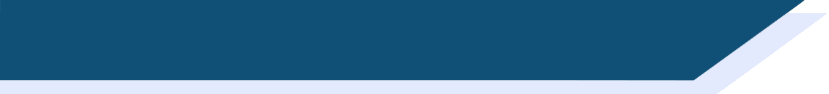 Maintenant et dans le passé
Écris une réponse à la question. Tu peux utiliser un dictionnaire !
Tu passes tes vacances comment normalement ?
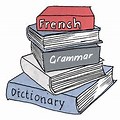 lire / écrire
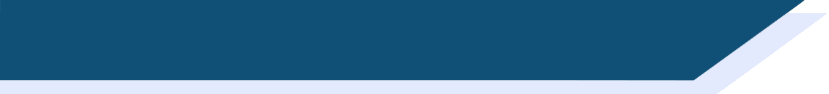 Maintenant et dans le passé
Écris une réponse à la question. Tu peux utiliser un dictionnaire !
Tu travailles quand à la maison ?
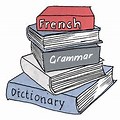 lire / écrire
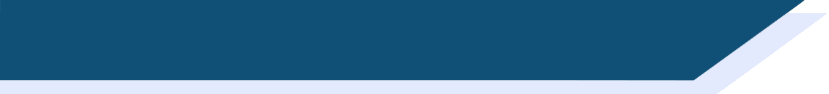 Maintenant et dans le passé
Écris une réponse à la question. Tu peux utiliser un dictionnaire !
Tu as travaillé quand hier ?
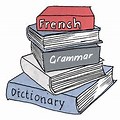 écouter / parler
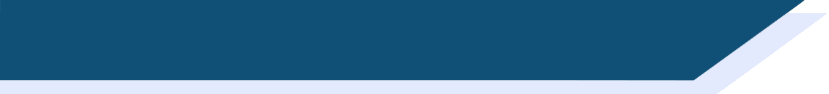 Maintenant et dans le passé
Numérote tes réponses au hasard*. Lis les phrases à ton/ta partenaire.
Ton/ta partenaire va répéter tes réponses !

Exemple:
Partner A
1. J’ai regardé un film l’hiver dernier.
(and so on for sentences 2-8)

Partner B (after all sentences complete)
1. Tu as regardé un film l’hiver dernier.
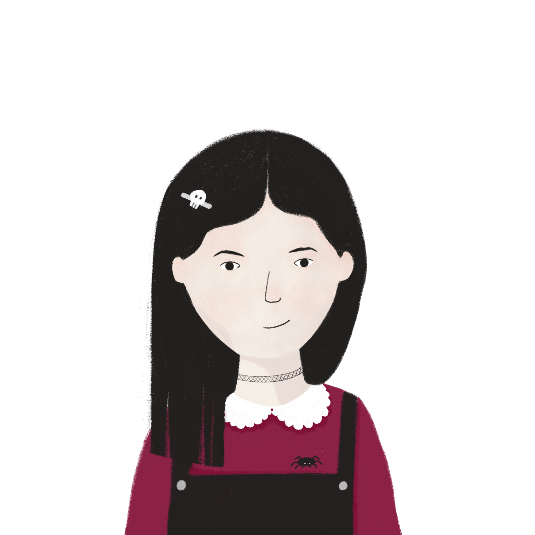 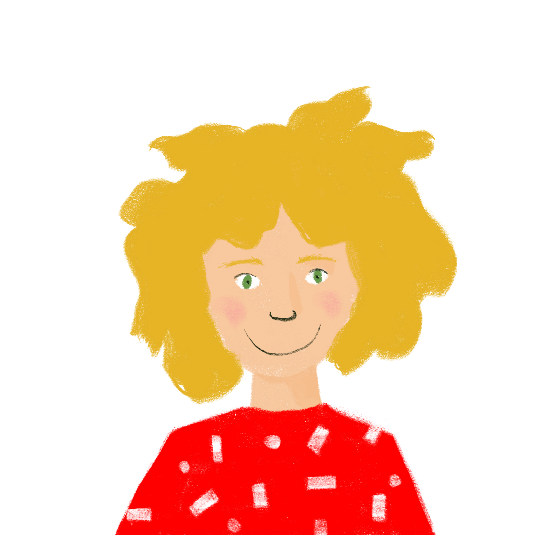 *numéroter au hasard – to number at random
[Speaker Notes: Timing: 10 minutes

Aim: To provide practice in listening and speaking with statements in the present and perfect tenses (with time expressions)

Procedure:
1. Students randomly number their statements from the previous writing exercise 1-8.
2. They read their statements in this new order to their partner, who notes down what they did/do and when.
3. Partners then state back what they have understood, using the tu form.
4. Partners swap roles and repeat.

Example:
Partner A: 1. J’ai regardé un film l’hiver dernier.
Partner B (after all sentences complete): 1. Tu as regardé un film l’hiver dernier.]
Gaming Grammar
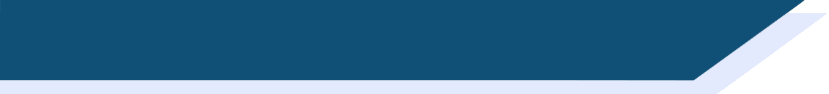 Gaming Grammar
Relevant mini game(s): 
Verbs (present): 1st person singular/plural
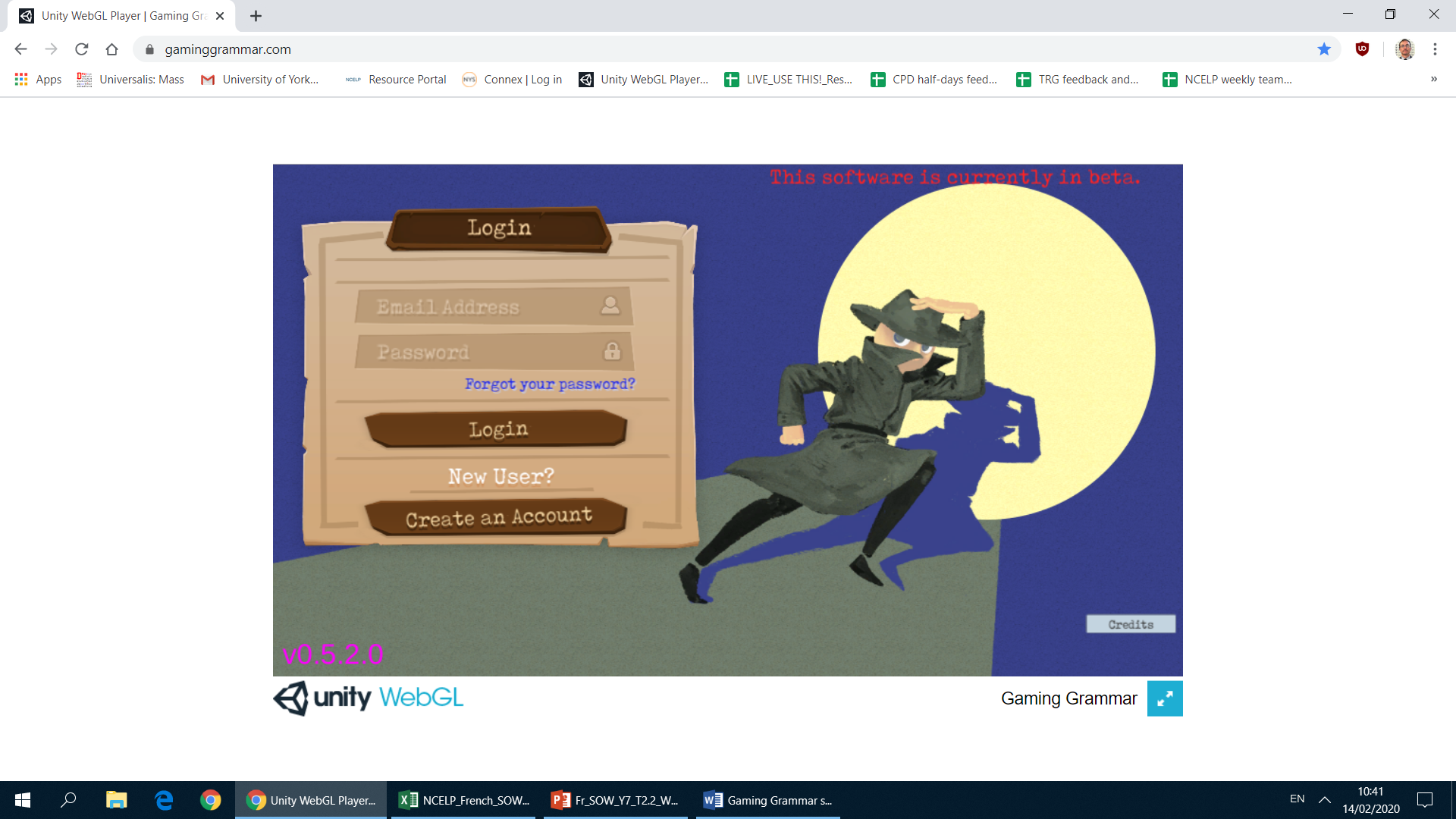 [Speaker Notes: This slide links to Gaming Grammar login screen. The appropriate mission can then be selected from the menu page.
Students will progress through the game at their own rate; teachers should use the teacher interface to check progress. This will help to inform future lesson planning.]
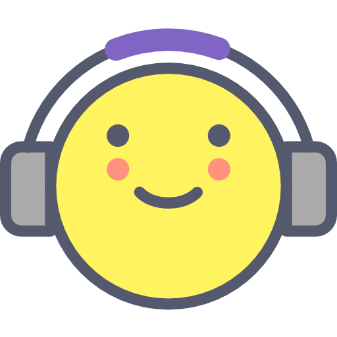 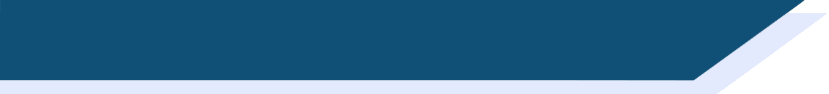 Devoirs
Vocabulary Learning Homework (Y8, Term 1.2, Week 3)
Audio file
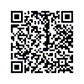 Audio file QR code:
Student worksheet
Quizlet link
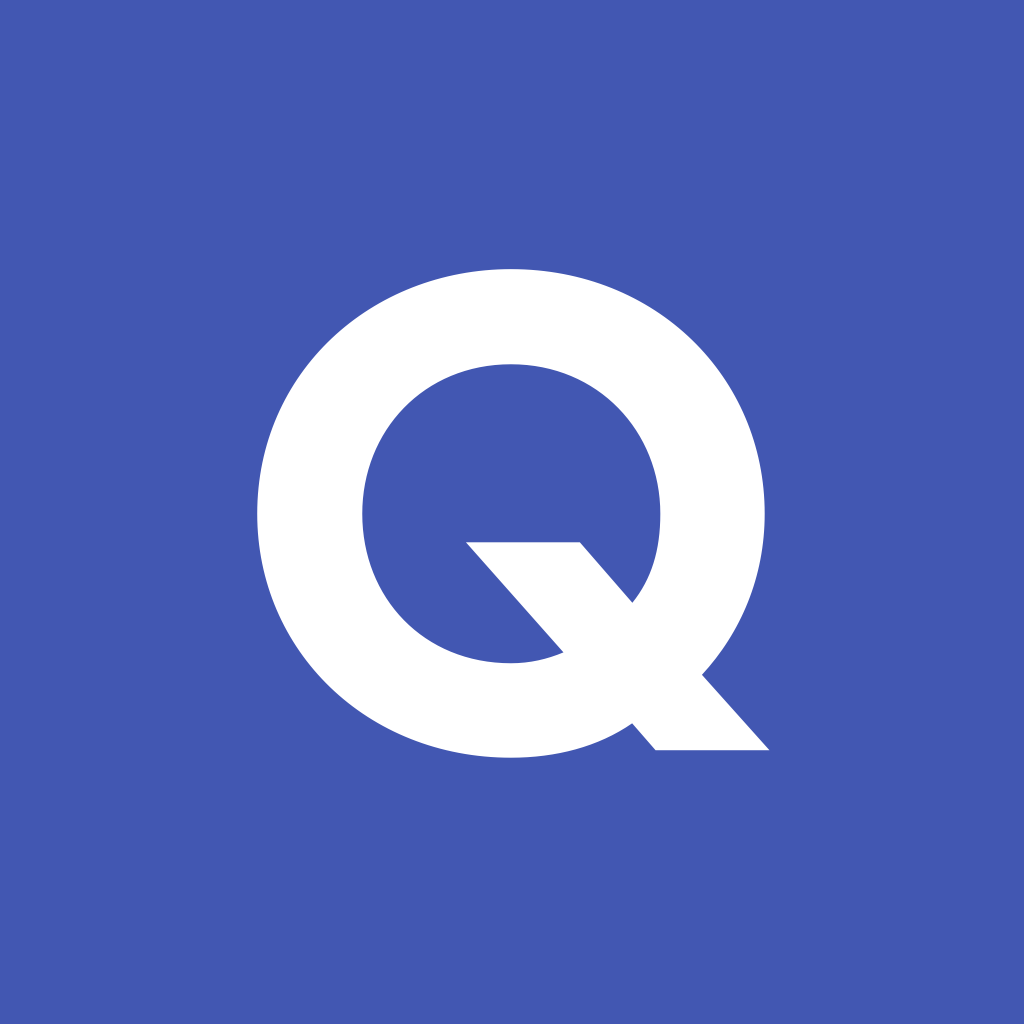 In addition, revisit:		Year 8 Term 1.1 Week 6
				Year 7 Term 3.2 Week 5
[Speaker Notes: The answer sheet for the Y8, Term 1.2, Week 3 vocabulary learning HW is here: https://resources.ncelp.org/concern/resources/3b591923w?locale=en]